Viestijöiden info 14.9.2023
Heli Laitinen
Terveiset Kuopiosta – Tässä me olemme
Kilpailujohtaja
Petteri Makkonen

Kumppanuusvastaava
Sari Hartikainen

Kilpailupäällikkö
Jukka Saastamoinen

Palvelu- ja tapahtumavastaava
Markku Puustinen

Logistiikkapäällikkö
Timo Kesseli
Tekniikkapäällikkö
Risto Siilanen

Kilpailusihteeri
Kaisa Saha

Urapolkuvastaava
Annika Jäntti

Taitaja9-vastaava
Anna Leskinen

Kansainvälisyyskoordinaattori
Esa Heikkinen

Markkinointi- ja viestintä
Heli Laitinen
Tapahtuma-alueet
Kuopio-halli
Savilahden kampusalue
Jäähalli – avajaiset ja päättäjäiset
Välimatkat lajialueiden välillä noin 3km

YSAO (etätoteutus)
Peltoniemi -eläintenhoito
Hingunniemi - hevostenhoito
Lajit
101 Ajoneuvotekniikka 
102 Autokorinkorjaus 
103 Automaalaus
104 Kuljetuslogistiikka 
105 Metsäkoneen käyttö

202 Mediatekniikka (parillinen vuosi)
203 Mediasuunnittelu 
204 Tietojenkäsittely
205 Tietokoneet ja verkot 
206 Web-kehitys
208 Pelituotanto (Parilaji)

301 Asiakaspalvelu ja myynti 
302 Hiusmuotoilu
303 Kauneudenhoito
304 Floristiikka
305 Lähihoitaja
306 Puhdistuspalvelu
307 Vaatteenvalmistus 
308 Visuaalinen myyntityö
309 Hevostenhoito (YSAO)
310 Yrittäjyys (Parilaji)
311 Eläintenhoito (YSAO)
312 Matkailu (Parilaji)
313 Taloushallinto
314 Turvapalvelu (Parilaji)
315 Hyvinvointiteknologia
316 Kiinteistönhoito
401 Puuseppä
404 Maalaus ja tapetointi
405 Putkiasennus
406 Sähköasennus
407 Talonrakentaminen 
410 Viherrakentaminen
411 Infrarakentaminen 

501 Leipuri-kondiittori
502 Kokki (Parilaji)
504 Tarjoilija

601 Automaatioasennus 
602 Elektroniikka ja robotiikka
603 CNC-koneistus 
604 Laborantti
605 Hitsaus
606 Kappaletavara- automaatio (Parilaji)
607 Koneenasennus ja kunnossapito

P1 Ravintola- ja cateringpalvelut (Parilaji)
P2 Kiinteistönhoito 
P3 Liiketoiminta
P4 Puhdistuspalvelu 
P5 Logistiikka

N1 Lentokonehuolto 
N2 Prosessiala
N3 Korujen valmistus
Ikärajattomat lajit
304 Floristiikka	
306 Puhdistuspalvelu
315 Hyvinvointiteknologia
401 Puuseppä
410 Viherrakentaminen
504 Tarjoilija
604 Laborantti
P1 Ravintola- ja cateringpalvelut
P2 Kiinteistönhoito
P3 Liiketoiminta
P4 Puhdistuspalvelu
P5 Logistiikka
Semifinaaleihin ilmoittautuminen alkaa 2.10
Semifinaaleihin ilmoittautumisaika on 2.10.–3.11.2023. 
Semifinaalit järjestetään viikolla 5 vuonna 2024.​

Skills Finland lähettää rekisteröintivastaaville  sähköpostitse ohjeet semifinaaleihin ilmoittautumiseen.
Ajankohtaista Kuopiosta
20.9 Lajiohjausryhmäpäivä on syksyn tärkeimpiä ja odotetuimpia tapahtumia, jossa lajien osalta todenteolla alkaa seuraavan Taitaja-tapahtuman suunnittelu.
Materiaalipankki Taitaja2024-verkkosivuilla
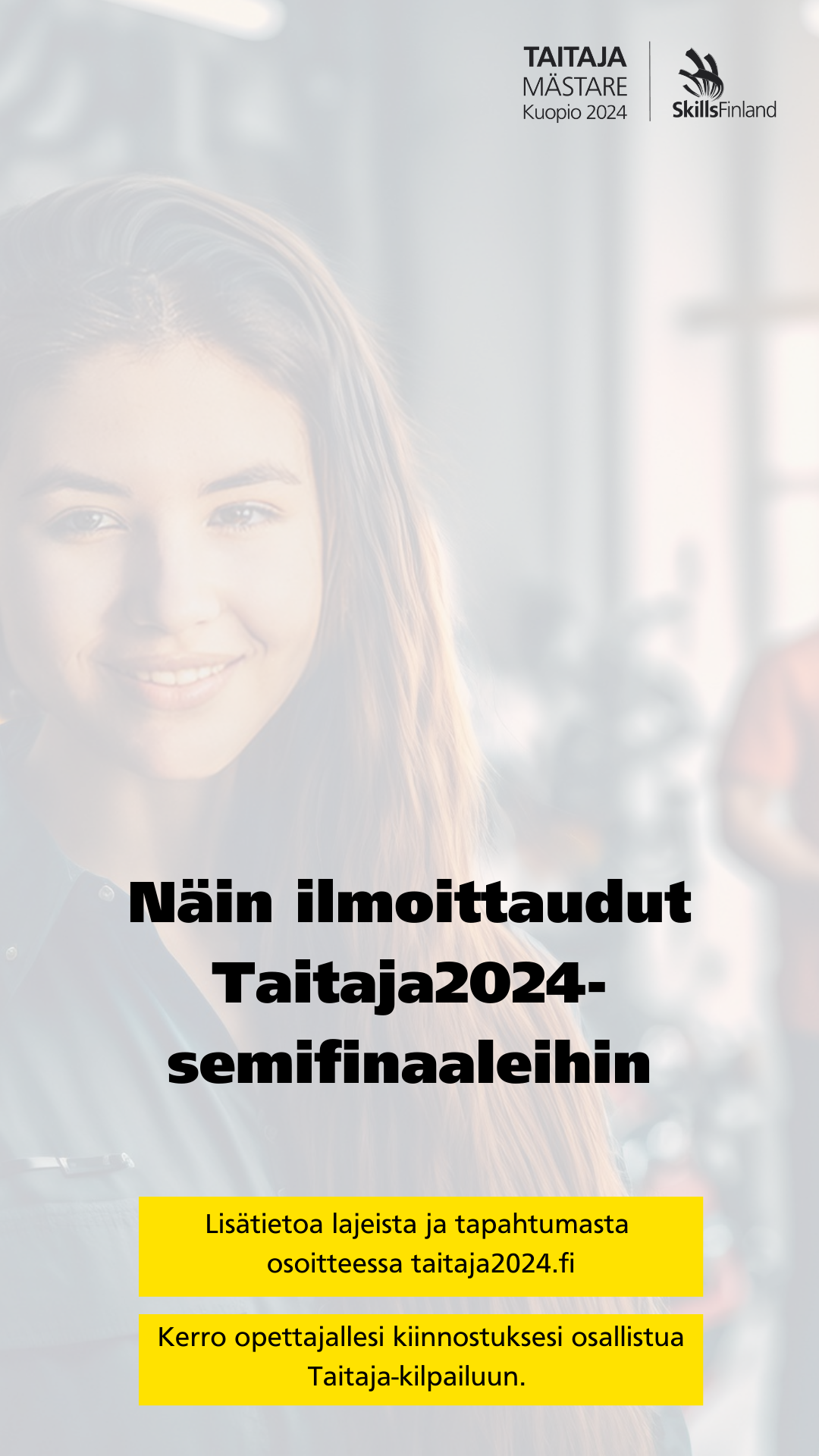 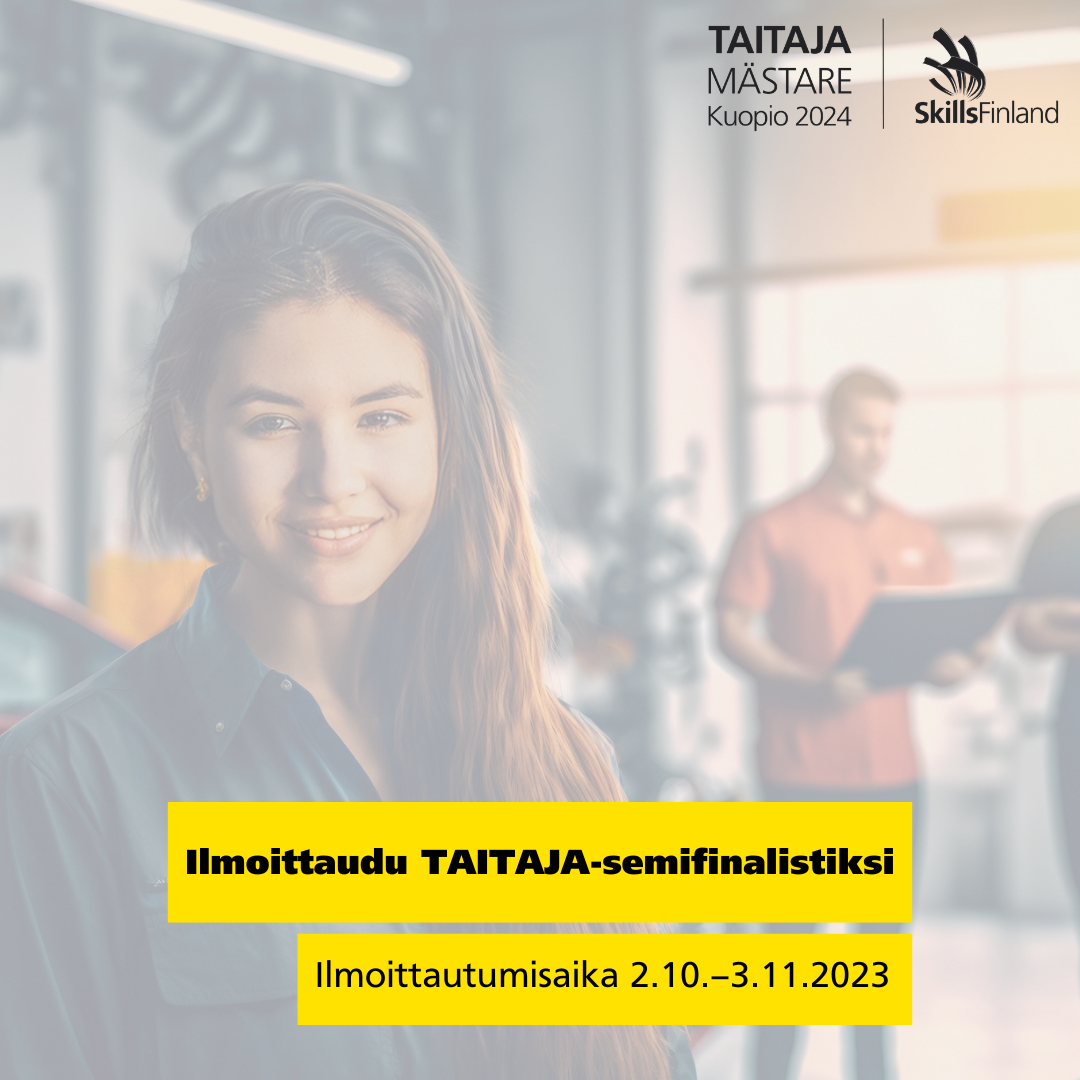 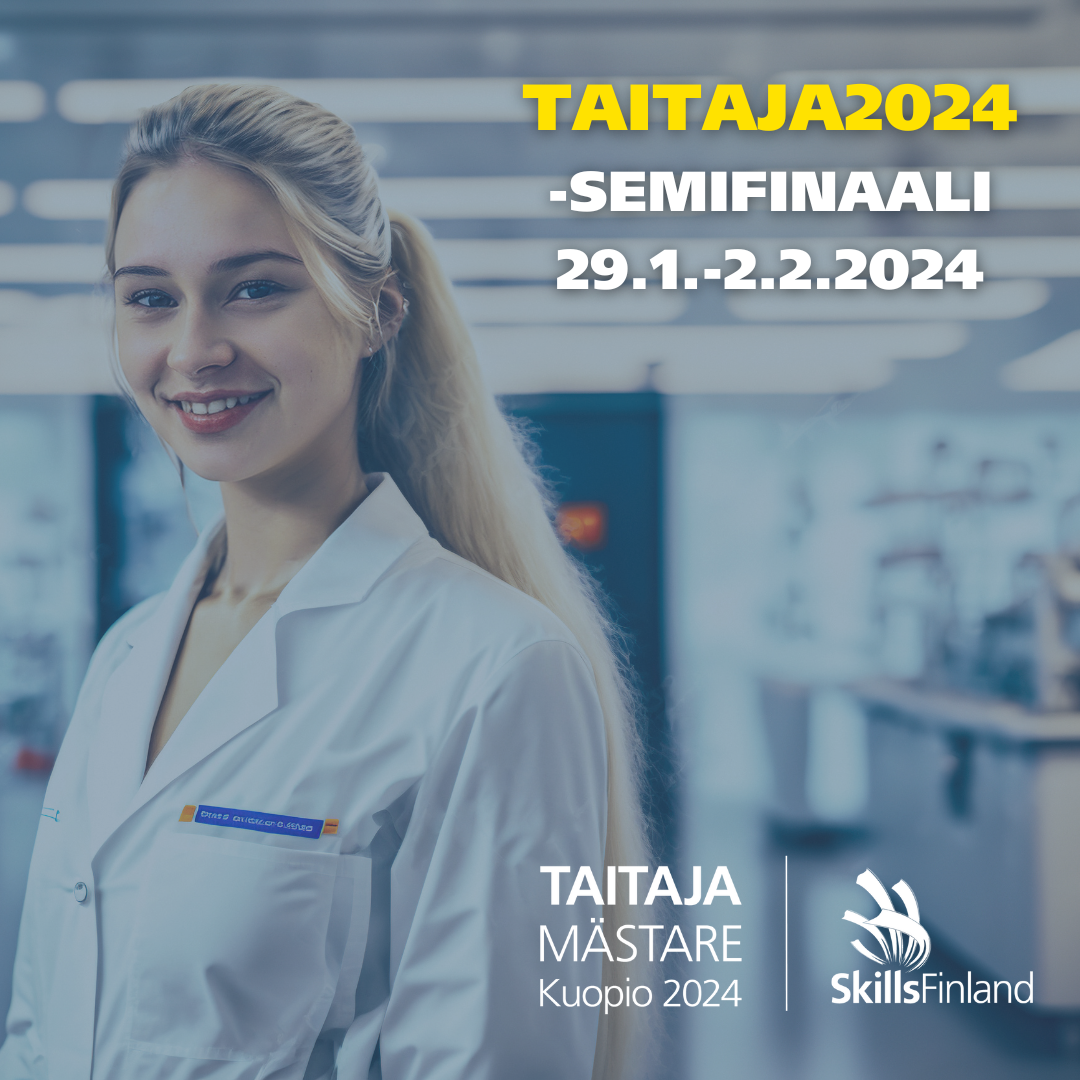 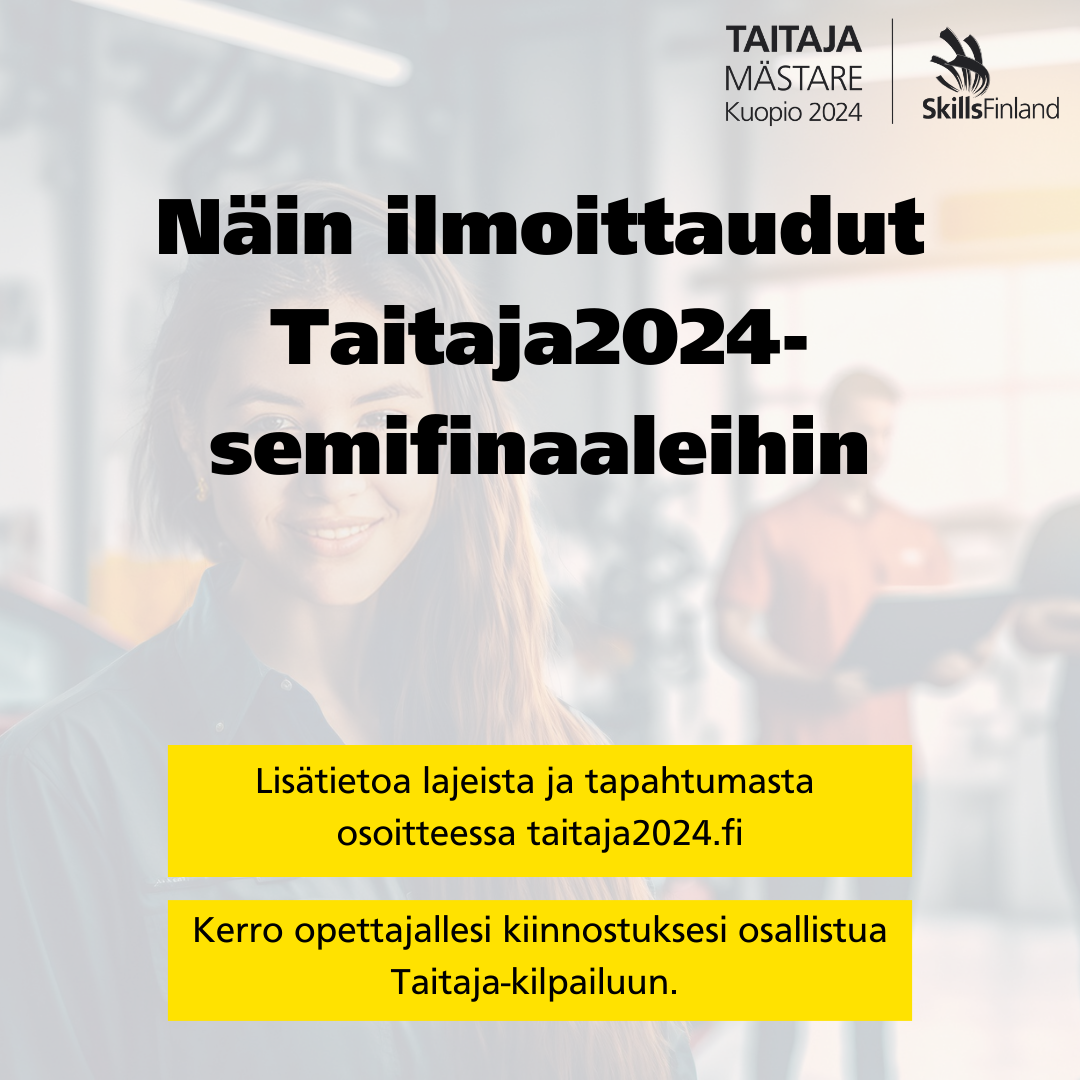 Taitaja2024 materiaalipankki
Toiveita ja kysymyksiä?
Tulevat infot
Viestijöiden infot
8.11.2023
11.1.2024
21.3.2024
18.4.2024
Joukkueenjohtajien infot
8.11.2023
10.1.2024
15.2.2024
21.3.2024
15.4.2024
Tallenne ja esitys lähetetään sähköpostiin automaattisesti infon jälkeen
Ajankohtaista kansainvälisissä kilpailuissa
Viestijöiden info 14.9.2023
Viestintäpäällikkö Katja Katajamäki, Skills Finland
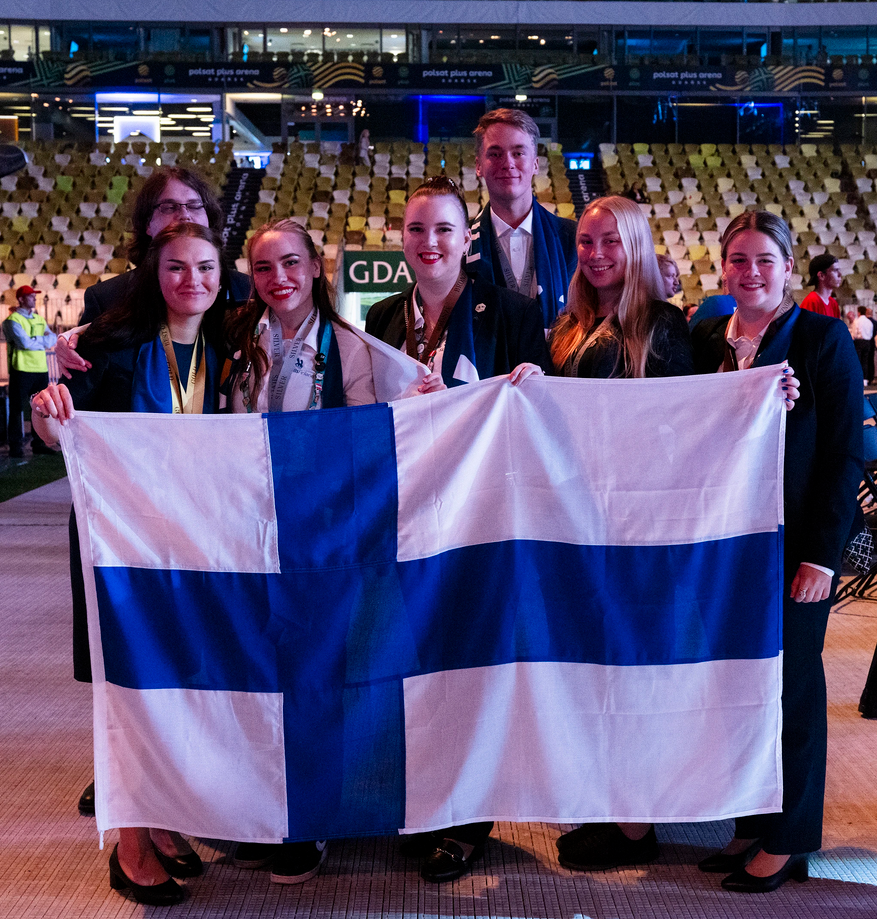 Huipputulos EuroSkills Gdansk 2023 -kilpailussa
Kuusi mitalia
Linn Ahlskog (Yrkesakademin I Österbotten), kultaa lajissa Health and Social Care
Hermanni Huuskonen (Savon ammattiopisto) ja Wilhelmiina Saarijärvi (SASKY koulutuskuntayhtymä), hopeaa parilajissa Landscape Gardening
Paulus Kivelä (OSAO), hopeaa lajissa Electronics Prototyping
Mirva Alasjärvi (Luksia), hopeaa lajissa Beauty Therapy
Leila Karhunen (Turun ammatti-instituutti, TAI), pronssia lajissa Restaurant Service
Jenna Kattilakoski (Esedu), pronssia lajissa Pâtisserie and Confectionery
Yhdeksän Medallion for Excellence -tunnustusta lajin keskitasoa paremmasta tuloksesta
Minna Ala-Penttilä (Vamia), Hairdressing
Hiep Nguyen (Perho Liiketalousopisto), Cooking
Ilo Pesonen (Luksia), Cabinetmaking
Petra Suominen (Tampereen seudun ammattiopisto Tredu), Graphic Design Technology
Julia Lundell (TAI) ja Jenna Maukonen (Koulutuskeskus Salpaus), Fashion Design and Technology Team Challenge
Jesse Eskelinen ja Pyry Nordström (TAI), ICT Specialists
Teemu Laitinen (Savon ammattiopisto), Welding
Mikko Motin (Tampereen seudun ammattiopisto Tredu), Plumbing and Heating
Anna-Sofia Tiainen (Riveria), Car Painting
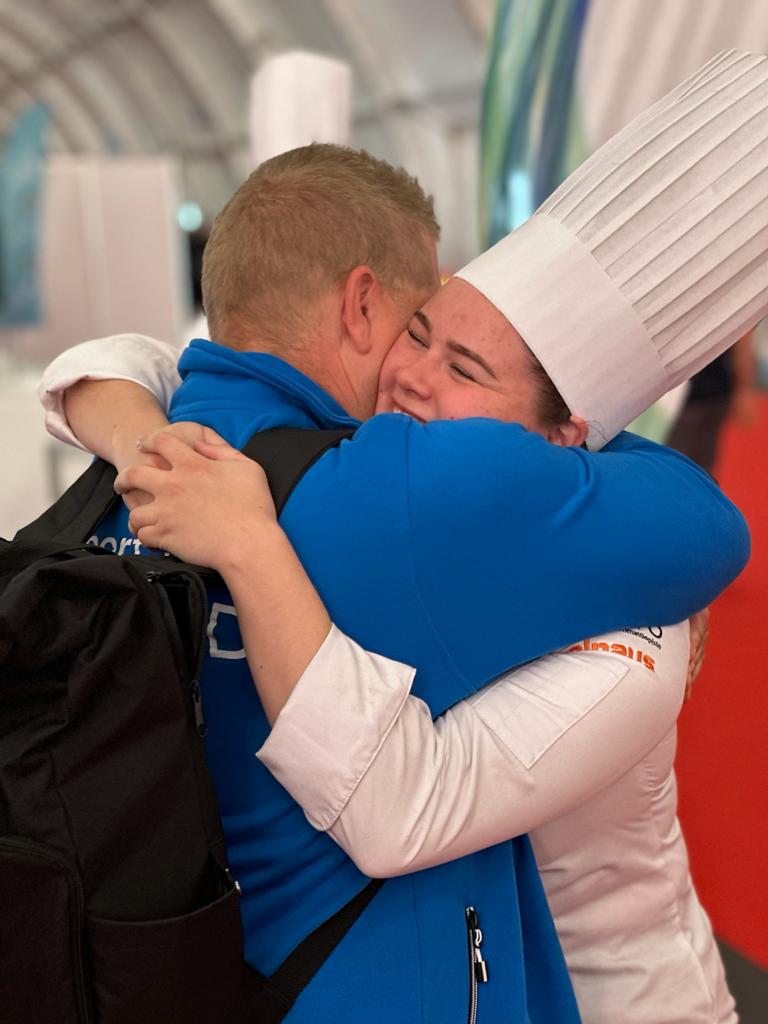 Paljon suomalaisia mukana
Joukkueessa 25 kilpailijaa ja 22 eksperttiä
Kannatusjoukkoja noin 150 henkilöä
Suomalaisia WorldSkills-tehtävissä
Teija Ripattila päätti kautensa WorldSkills Europen puheenjohtajana 
Maria Atzmon osa-aikatöissä sihteeristössä
Skill Advisoreina Margit Tennosaar ja Tapio Kattainen.
Skills Finlandin kuvapankki: kuvat.skillsfinland.fi
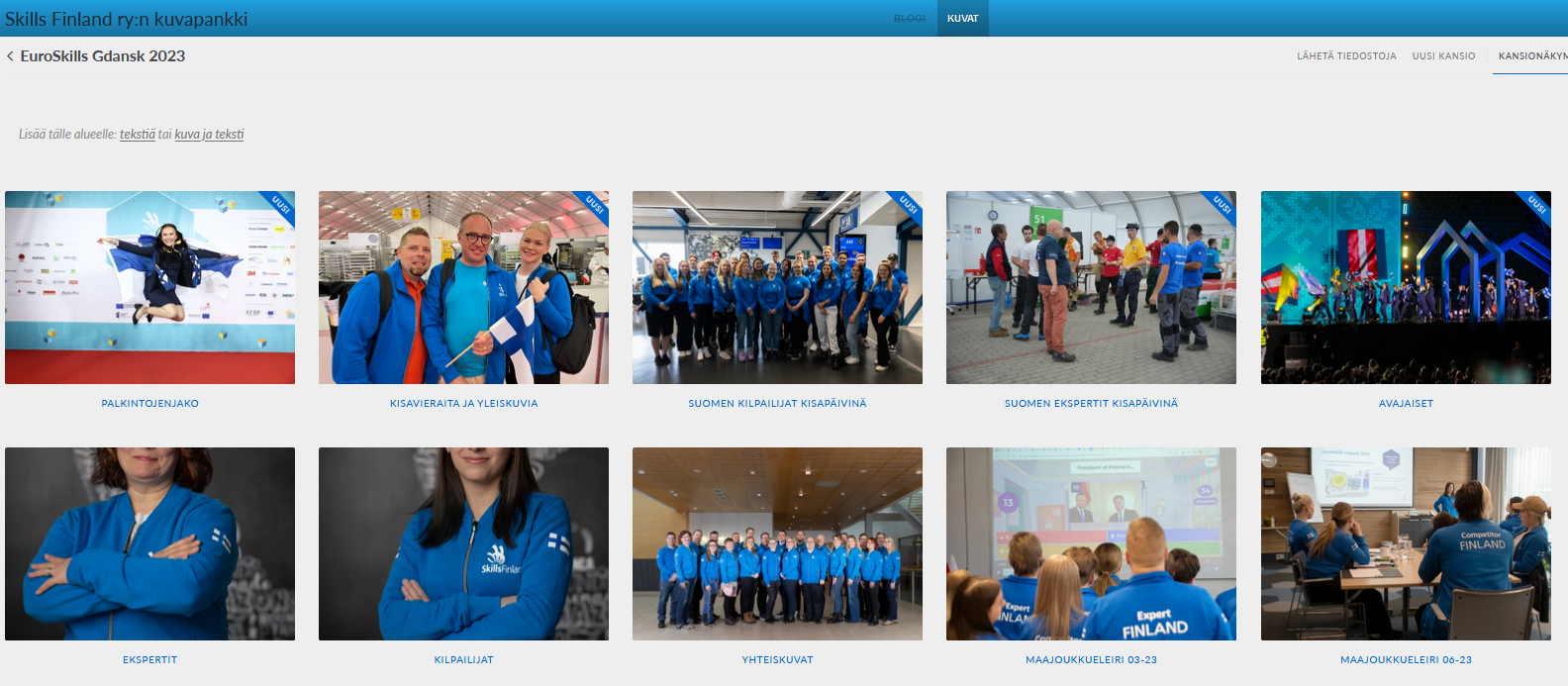 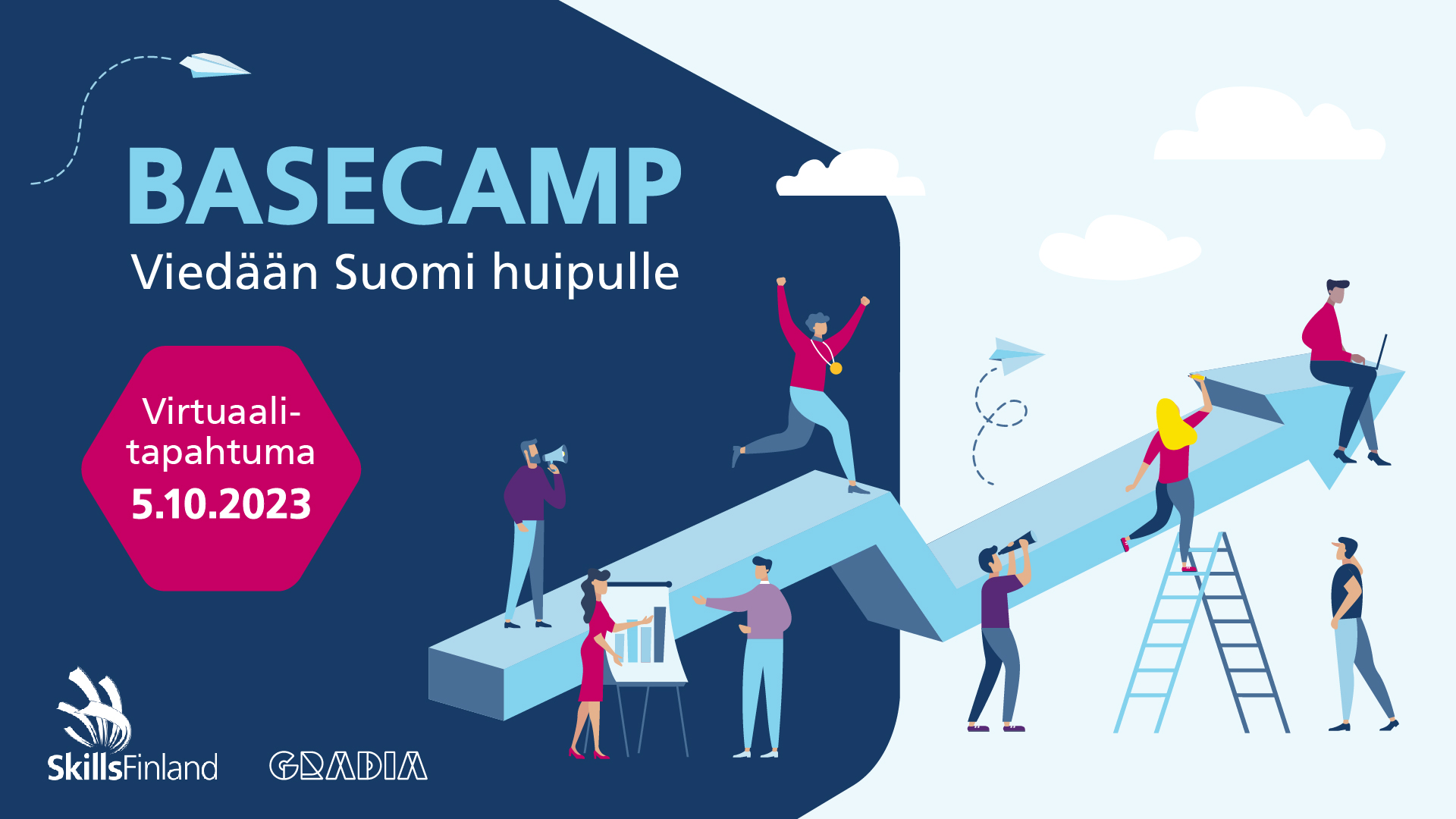 WorldSkills Lyon 2024 -kilpailijahaku
Skills-lajipäälliköt järjestävät karsintoja oppilaitoksissa syyskuun loppuun saakka, joukkue koossa vuoden lopussa.
Hyödyntäkää karsintaa oppilaitoksen viestinnässä.
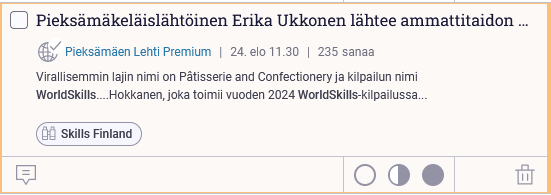